2015, un anno di numeri,
risultati e sfide vinte
La dichiarazione precompilata
20,4 milioni di 730 predisposti

1.414.478 inviati direttamente 
online dai contribuenti

Per chi si è rivolto a Caf e intermediari: niente obbligo di conservare scontrini e ricevute
I servizi ai cittadini
13.262.800 servizi erogati
I servizi online
818mila istanze sul Canale Civis 

100% lavorate entro 3 giorni

    + qualità del servizio erogato
    + efficienza
I servizi online
5 milioni di utenti registrati
160.000 intermediari
Più di 100 milioni di documenti ricevuti

 
a fine 2015 lanciata la app mobile         

+ efficienza 
+ semplificazione degli adempimenti
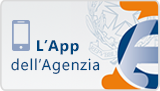 I rimborsi
3.380.000 rimborsi
 
16 miliardi di euro restituiti 
a cittadini e imprese
I rimborsi
Tempi ridotti per i rimborsi 2015

Già pagate 
le imposte dirette richieste fino al 30/09/2014
e l’Iva richiesta fino al 31/07/2015

625mila rimborsi erogati
a chi non ha più un datore di lavoro 
per 480milioni di euro
La consulenza giuridica
14.942 interpelli 

592 consulenze giuridiche

100% di risposte nei termini (120 gg.)

7.551 risposte inviate via Pec
La consulenza giuridica
Ridotti tempi di risposta
prima della scadenza dei 120 giorni

Entro 90 gg. per 5.883 interpelli ordinari

(92% del totale in scadenza)
Entro 40 gg. per 1.656 istanze inammissibili
(89% del totale in scadenza)
Recupero dell’evasione
14,6 miliardi di euro da attività di controllo dell’Agenzia delle Entrate 	 
+
250 milioni di euro da attività di promozione della compliance
=
14,9 miliardi recuperati grazie alla complessiva azione di contrasto
Riscossioni di entrate erariali e non erariali derivanti dall’attività di liquidazione delle imposte e da attività di controllo e versamenti spontanei a seguito di attività di promozione della compliance
Importi espressi in miliardi di euro
Riscossioni di entrate erariali e non erariali derivanti dall’attività di liquidazione delle imposte e da attività di controllo e versamenti spontanei a seguito di attività di promozione della compliance
Importi espressi in miliardi di euro
Attività di controllo: distribuzione per tipologia di contribuente
Importi espressi in milioni di euro
Comunicazioni inviate finalizzate alla compliance
Il contenzioso
Numero di ricorsi presentati per la prima volta
Nuovo record 
della riduzione del contenzioso 
rispetto al 2014 (110mila)
107mila
ricorsi tributari 
in primo grado
(-3%)
Il contenzioso
L’Agenzia vince 
nel 64% dei casi
Dal dato sono escluse le vittorie parziali ottenute dall’Agenzia considerando le quali l’indice di vittoria sale al 69%
La mediazione tributaria
Dimezzati i giudizi tributari

- 53%
61.000 procedimenti su 115.000
risolti senza andare in giudizio
La fatturazione elettronica PA
Coinvolti 23mila amministrazioni
 e 600 mila fornitori

28 milioni di fatture nei primi 20 mesi dall’introduzione

   -  spesa pubblica
   + interazione digitale tra mercato e PA
   + rapidità nella lavorazione delle fatture
Il sistema F24
Oltre 225 milioni di modelli 
per un controvalore di 
oltre 585 miliardi di euro
La spending review
L’Agenzia attiva la prima gara europea sui servizi postali. 

4.800.000 di euro di risparmio a regime sui canoni di locazione al netto iva

33mila metri lineari di documentazione cartacea in meno
Il Catasto
Il 2015 in numeri
Da novembre 2015, le visure per 57 milioni di immobili sono corredate anche dal dato di superficie, espresso in metri quadrati.

50,2 milioni di consultazioni sulle banche dati del Catasto, di cui l’89,7% effettuate telematicamente.

43,7 milioni di consultazioni sulle banche dati della Pubblicità Immobiliare, di cui il 92,6% effettuate telematicamente.

Oltre 5mila immobili valutati dall’Agenzia, di cui in buona parte derivanti da 773 accordi di collaborazione con Comuni, Aziende sanitarie, Enti pubblici.

Da maggio 2015, i Comuni  possono effettuare anche la consultazione telematica delle planimetrie delle unità immobiliari urbane, ai fini della gestione della fiscalità immobiliare e della vigilanza in materia di attività edilizia ed urbanistica.
2016, progetti e strategie per il futuro
La dichiarazione precompilata
Ampliamento della platea:
È sufficiente la presenza di almeno un’informazione relativa a redditi, oneri detraibili e deducibili, versamenti, acconti o eccedenze
Flussi 2015
Nuovi flussi 
Spese sanitarie
Spese sanitarie rimborsate
Spese universitarie
Spese funebri
Spese per interventi di ristrutt. edilizia e riqual. energetica
Contributi previdenza compl.
Informazioni elaborate
Informazioni fornite dal contribuente
Dati Anagrafe Tributaria
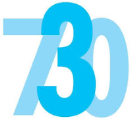 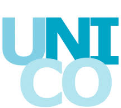 I servizi ai cittadini
Possibilità di avvisare i contribuenti di eventuali anomalie in base a elaborazioni delle banche dati prima che inizi l’attività di controllo

Consultazione spese sanitarie indipendentemente dalla dichiarazione precompilata

Utilizzo delle informazioni presenti nella precompilata per rilevare eventuali incongruenze nei dati in possesso dell’Agenzia delle Entrate
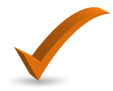 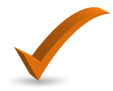 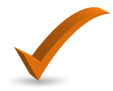 I rimborsi
Erogazione più veloce 

Implementazione delle lavorazioni delle richieste di rimborso Iva annuali

Liquidazione e smaltimento delle istanze di rimborso ai fini delle imposte dirette, relative alla deducibilità della componente del costo del lavoro ai fini IRAP
La consulenza giuridica
Oltre ad una ulteriore riduzione dei tempi di risposta sono previste novità sostanziali in materia di semplificazione e di attrattività degli investimenti.

L’attuazione dell’interpello sui nuovi investimenti, con il quale fornire un’assistenza fiscale completa ai grandi contribuenti che intendono investire in Italia.
La strategia digitale per il futuro
Strategia Digitale
Allineamento con gli obiettivi strategici dell’Agenzia
Innovazione dei processi spinta dall’innovazione tecnologica
Digitalizzazione dei Servizi Utente
Valorizzazione del Patrimonio Informativo
Integrazione
Nel dicembre 2015 è stata costituita la nuova Direzione Centrale Tecnologie e Innovazione, punto di riferimento dell’Agenzia in materia di ICT
La strategia digitale: direttive
Digitalizzazione dei Servizi Utente
Digital-first: massima spinta verso l’utilizzo dei canali digitali
Centralità dell’Utente: personalizzazione dei servizi basata su usabilità e profilazione utente, in linea con le esperienze dei servizi di successo del mercato 
Real-time:  interazione digitale in tempo reale sostenuta da architetture orientate ai servizi e piattaforme di integrazione
La strategia digitale: direttive
Valorizzazione del Patrimonio Informativo
Qualità dei dati come fattore produttivo critico per il raggiungimento degli obiettivi dell’Agenzia ed elemento di riferimento per il nuovo approccio «cambia verso»
Capacità avanzata di analisi dati come abilitatore alla massima valorizzazione del vasto patrimonio informativo dell’Agenzia
La strategia digitale: direttive
Integrazione
Digitalizzazione e automazione dei processi amministrativi e diffusione dei servizi digitali in ottica di efficienza, agilità operativa, facilità di interazione con l’esterno
Integrazione con le iniziative sistemiche di digitalizzazione della PA a vantaggio dello sviluppo del «sistema Paese» digitale
Razionalizzazione portafoglio dei servizi ICT in ottica di ottimizzazione delle risorse umane e finanziarie e maggiore agilità di evoluzione
Il Catasto
Il Sistema Integrato del Territorio (SIT)
Un nuovo archivio nazionale degli immobili che permetterà di analizzare le informazioni territoriali in modo più efficiente, grazie alla localizzazione degli immobili nello spazio geografico e alla sovrapposizione di diversi strati informativi: si potranno “attivare” o “disattivare” vari livelli, come quello della cartografia catastale, dei dati censuari, planimetrici, dell’Osservatorio del mercato immobiliare, delle ortofoto digitali ad alta risoluzione e dei grafi stradali, utilizzando anche informazioni esterne all’Agenzia.

Stato di avanzamento del progetto

Allineamento mappe
Uffici che hanno concluso l’attività nel 2015: 57 su 101
Archivio fabbricati
Uffici che hanno concluso l’attività nel 2015: 90 su 101
Bonifica superfici incoerenti
Uffici che hanno concluso l’attività nel 2015: 37 su 101
(attività iniziata nel secondo semestre del 2015)
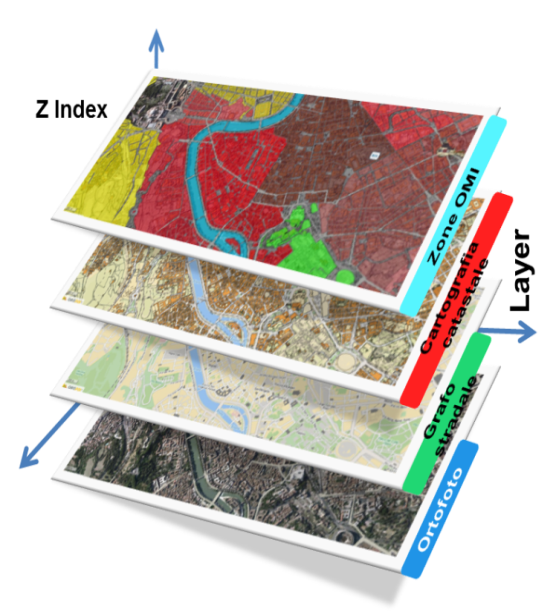 Il Catasto
L’Anagrafe dei Titolari (AdT)
Un’anagrafe dei soggetti titolari o possessori di immobili censiti in Catasto (ai fini fiscali). Tramite l’Anagrafe dei Titolari sarà possibile definire la corretta identificazione degli intestatari di immobili, migliorando la qualità dei dati attraverso la piena integrazione dei sistemi informativi.

Confronto degli atti da cui hanno origine le intestazioni catastali con:
i registri della Pubblicità immobiliare
l’archivio anagrafico
in futuro, anche con altri registri, quali il registro delle imprese o l’Archivio nazionale della popolazione residente

Stato di avanzamento del progetto

Livello di integrazione Fabbricati:  dal 37% al 69%.
Livello di integrazione Terreni: dal 24% al 49%.
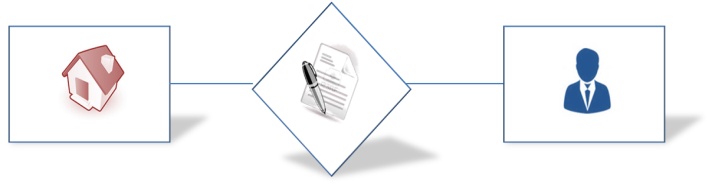 Strategie di contrasto all’evasione e miglioramento dell’adempimento collaborativo
Istanze di accordo preventivo «Patent box»
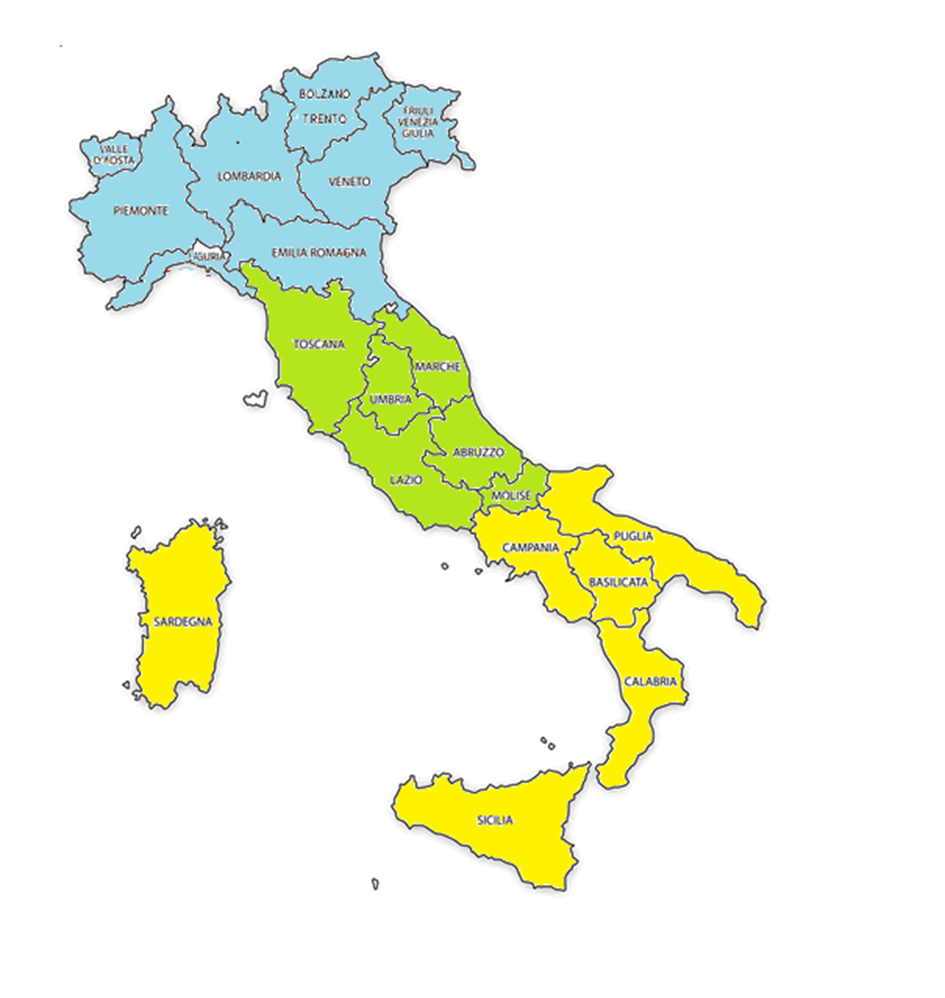 Istanze Voluntary disclosure presentate
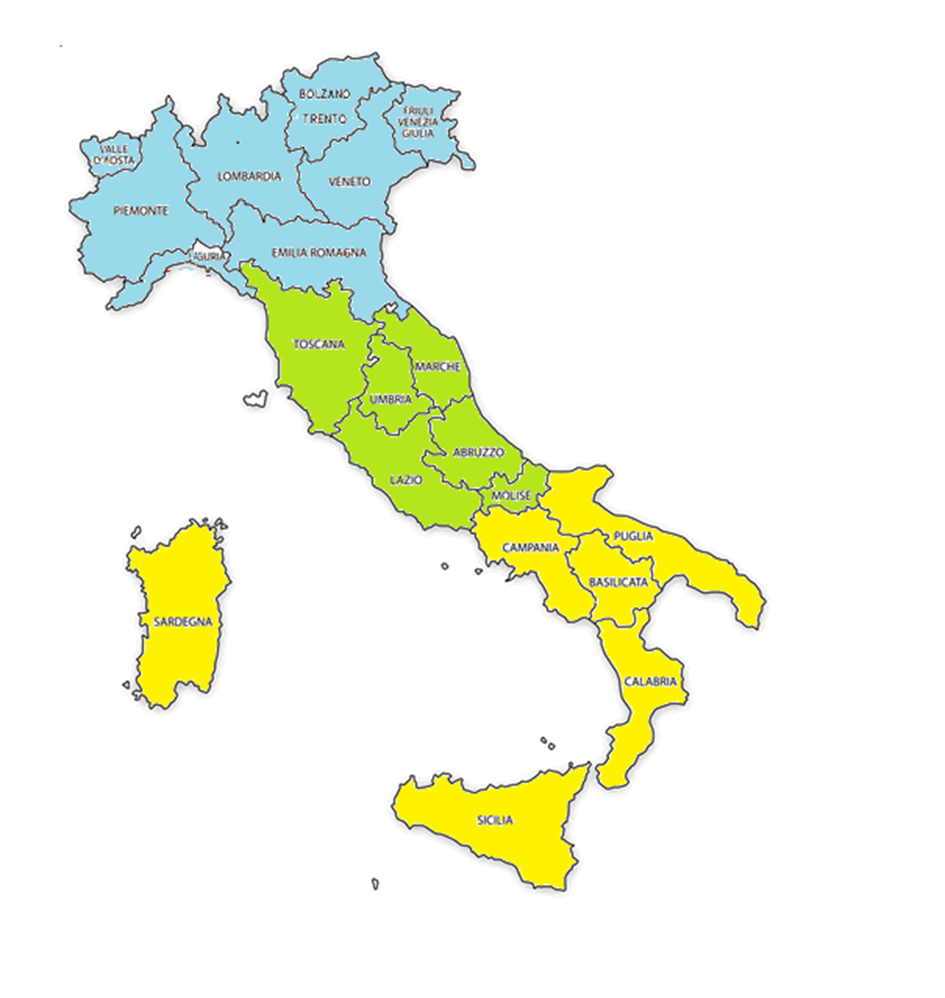 Spending Review
50% in meno di spesa per canoni di locazione rispetto al 2014

9.800.000 euro di risparmio a regime sui canoni di locazione al netto Iva
La fatturazione elettronica
Prossima sfida: 
fatturazione elettronica tra i privati

Obiettivo:

prevenire i fenomeni evasivi o fraudolenti posti in essere dalle imprese sleali a danno della libera concorrenza

Entro il mese di luglio l’Agenzia metterà gratuitamente a disposizione dei privati un software per creare, trasmettere e conservare le fatture elettroniche.